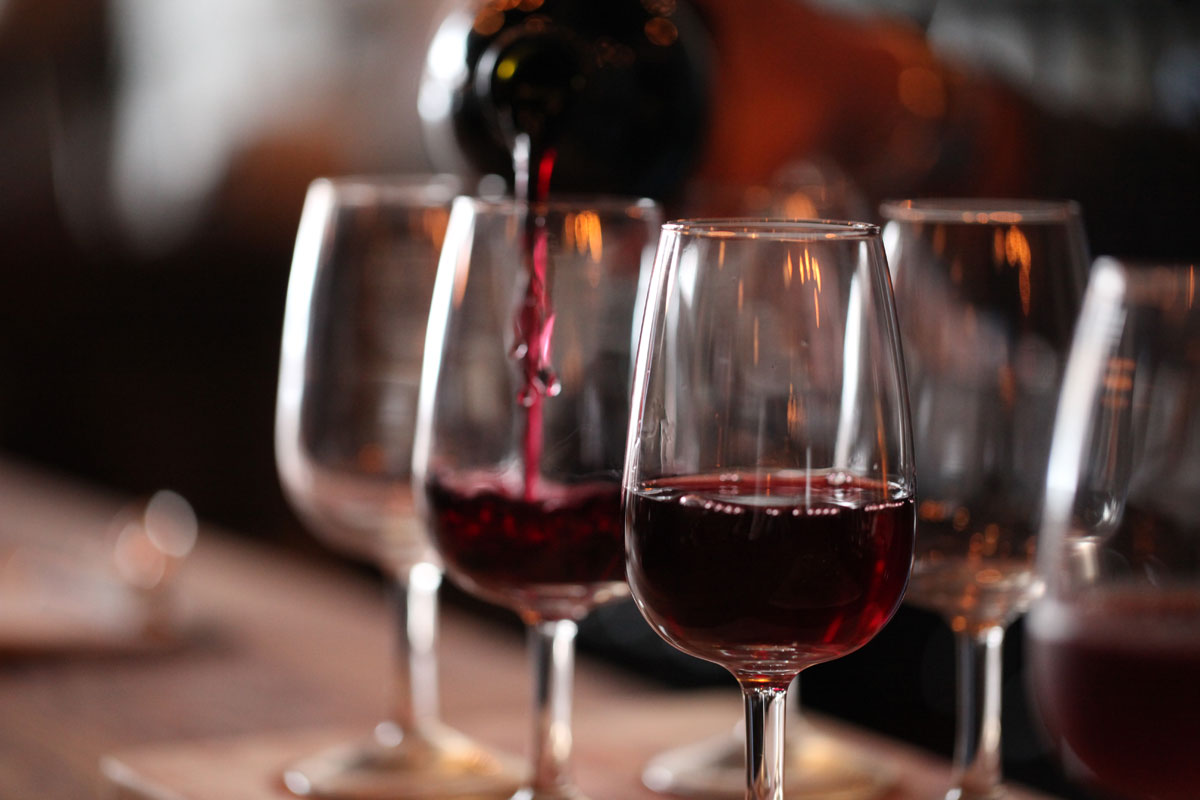 Wine
Richie Thetford									              www.thetfordcountry.com
Arguments Used to Drink Alcohol “Socially”
“Jesus turned water into wine”
John 2:1-11
“good” – Greek word “kalon”
“Excellent in nature and characteristics …… superior” (Thayer)
“Beautiful ….. valuable, virtuous, better, fair ….. Honest, well, worthy” (Strong’s)
This word is NEVER used in the Bible to describe the potency of alcohol or any other drug
Richie Thetford									              www.thetfordcountry.com
Arguments Used to Drink Alcohol “Socially”
“Jesus turned water into wine”
John 2:1-11
Would “sinless” Jesus break His Father’scommand concerning drunkenness bymaking MORE alcohol?
Habakkuk 2:15
Proverbs 20:1
Ephesians 5:18
1 Peter 4:3-4
1 Peter 2:21-22
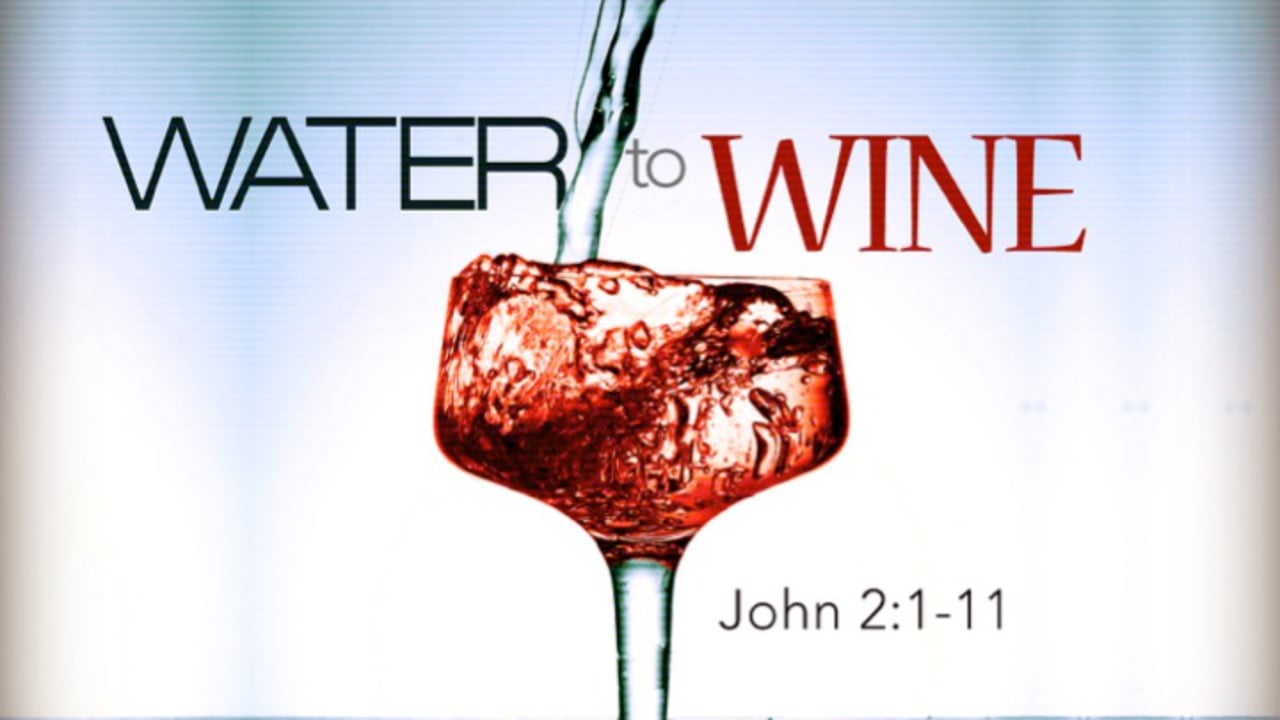 Richie Thetford									              www.thetfordcountry.com
Arguments Used to Drink Alcohol “Socially”
“Deacons can drink a ‘little’ wine. Social drinking is acceptable for a deacon but not for an elder”
1 Timothy 3:8
“not given” or “addicted”
Would God allow one to be “addicted”to a little but not much?
1 Timothy 3:3
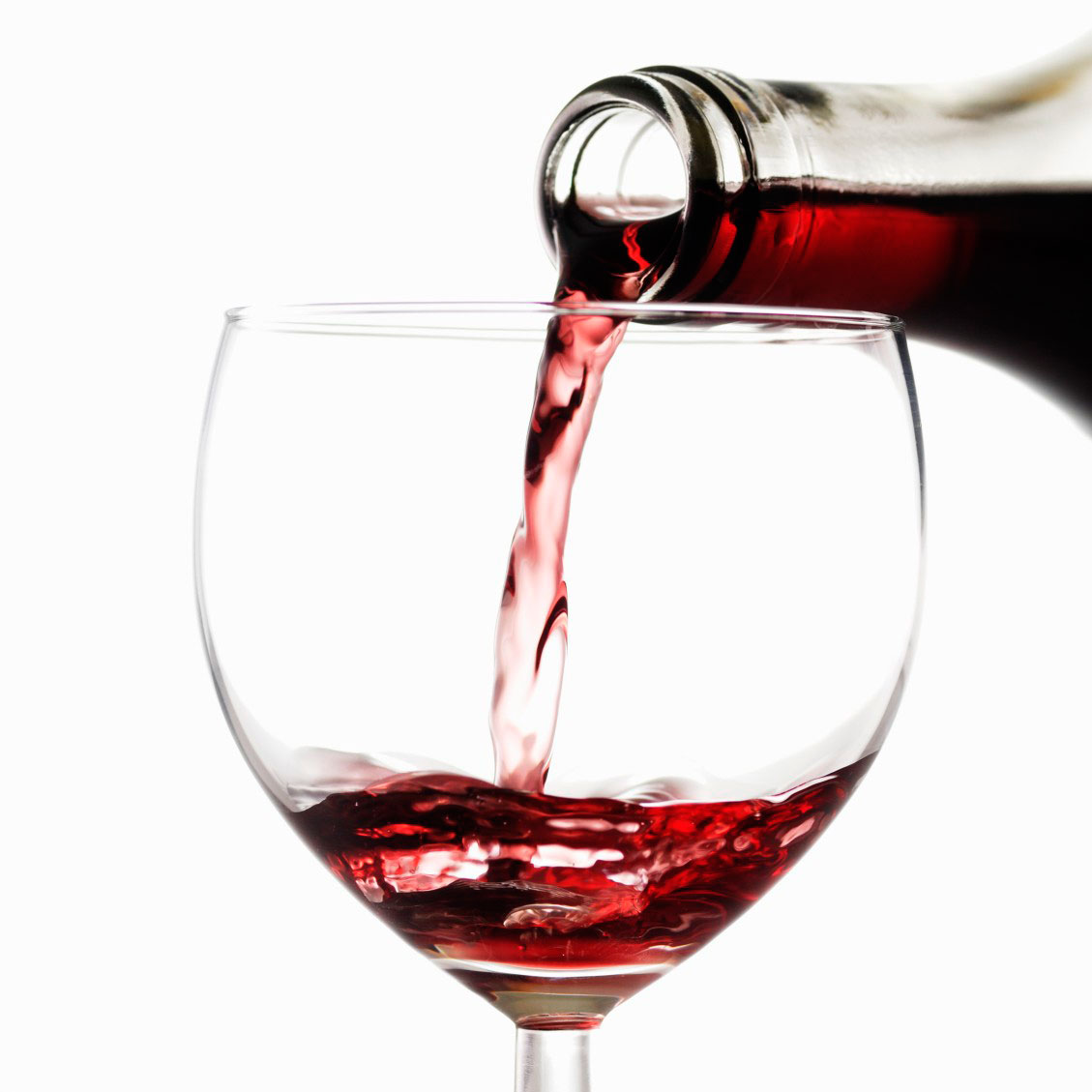 1 Timothy 3:8 does NOTjustify deacons drinkinga “little” alcohol!
Richie Thetford									              www.thetfordcountry.com
Arguments Used to Drink Alcohol “Socially”
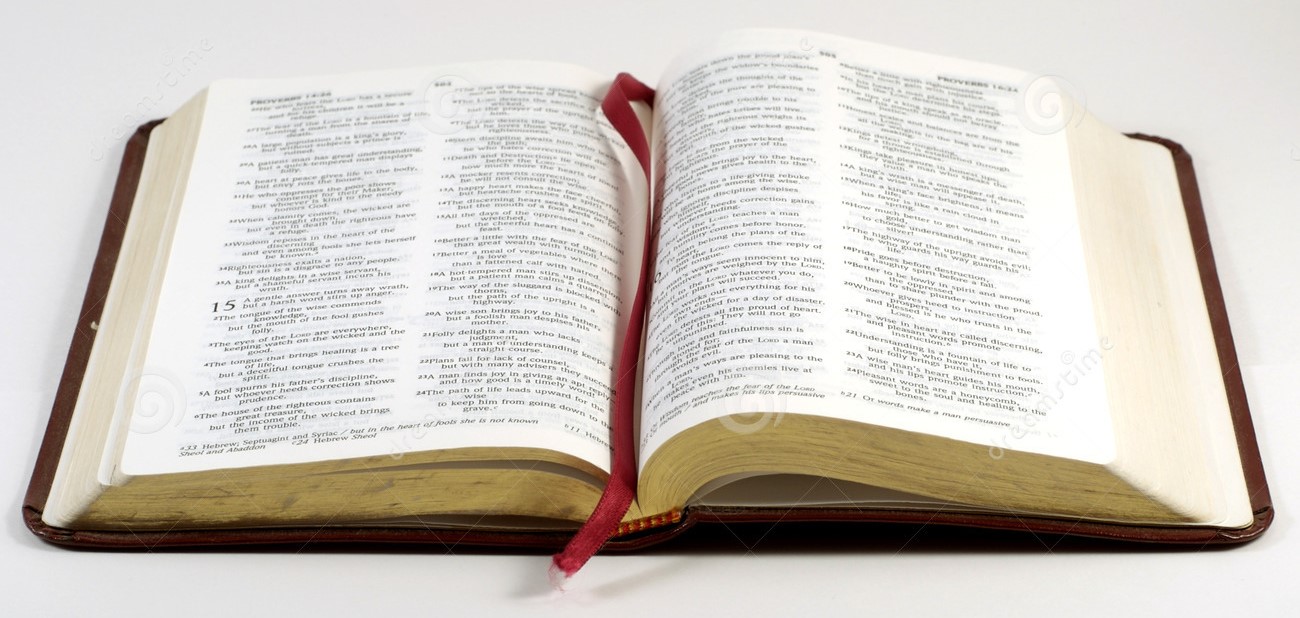 “Timothy was told to drink wine” 
1 Timothy 5:23
Does this justify “social drinking?”
Timothy’s health issues
“oinos” is a generic term
“Grape juice was the drink of Rome and was often mixed with hot or cold water and even spices. Actually, for sick people like Timothy, the grape juice had its gluten filtered out, making it impossible for it to be fermented. In Rome, they used filtered grape juice like this as a medicine. Therefore, Paul was telling Timothy to drink grape juice to help his stomach problems.
(Marshall Patton, Truth Commentaries, 1 Timothy, p. 131-132)
Richie Thetford									              www.thetfordcountry.com
Arguments Used to Drink Alcohol “Socially”
“Timothy was told to drink wine” 
1 Timothy 5:23
Not a passage encouraging Timothy to drink beer or wine in any type of social way.
In this context – It was to be used in a medicinal way.
“what can I do that will show my devotion toGod and living for Him, and at the same timebe a good example to others.”
Richie Thetford									              www.thetfordcountry.com
Philippians 2:1-5
Therefore if there is any consolation in Christ, if any comfort of love, if any fellowship of the Spirit, if any affection and mercy, fulfill my joy by being like-minded, having the same love, being of one accord, of one mind. Let nothing be done through selfish ambition or conceit, but in lowliness of mind let each esteem others better than himself. Let each of you look out not only for his own interests, but also for the interests of others.Let this mind be in you which was also in Christ Jesus
Richie Thetford									              www.thetfordcountry.com
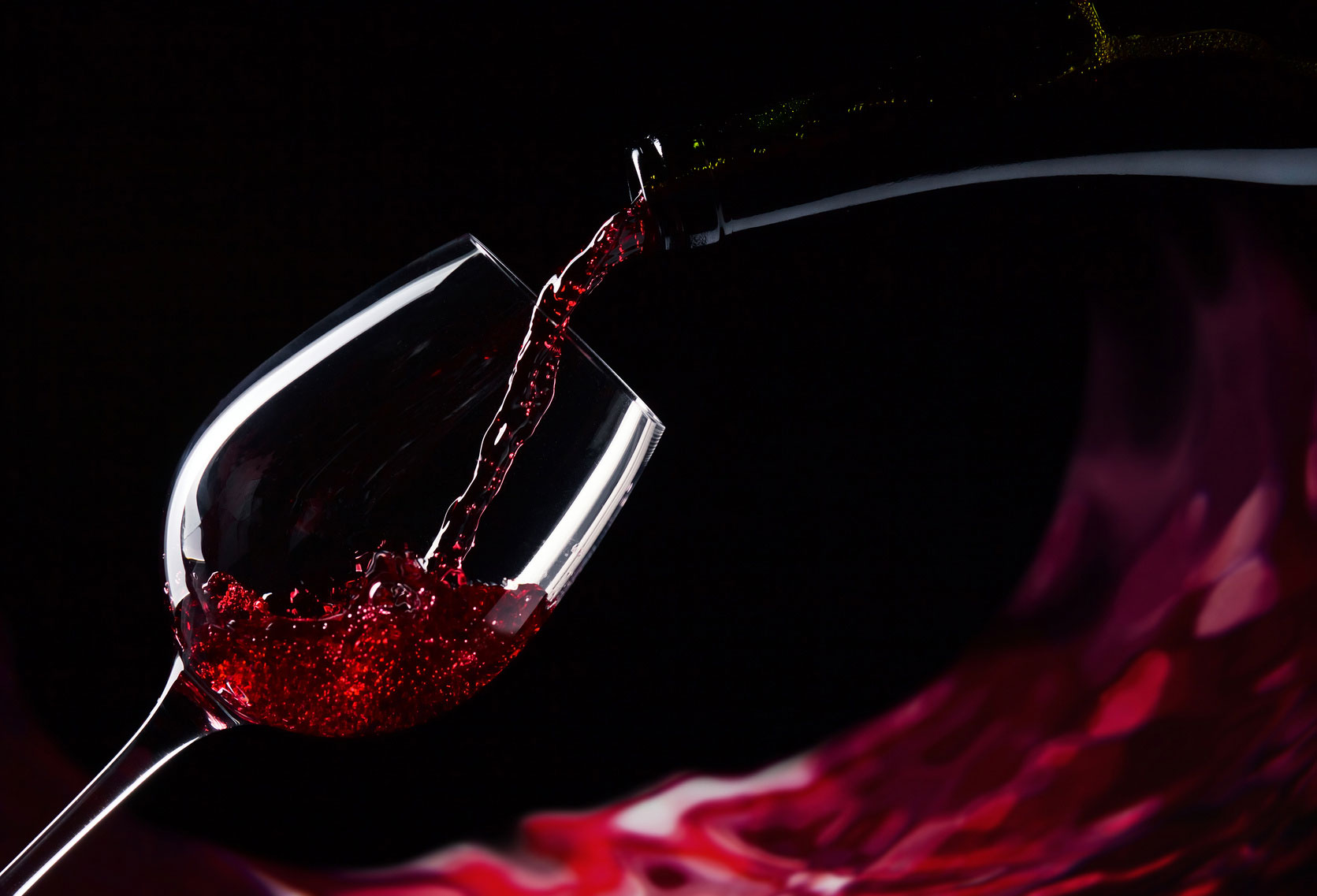 “Woe to those who call evil good, and good evil; Who put darkness for light, and light for darkness; Who put bitter for sweet, and sweet for bitter!”
Isaiah 5:20
Richie Thetford									              www.thetfordcountry.com